Wine is proof that God loves us and wants us to be happy – Benjamin Franklin
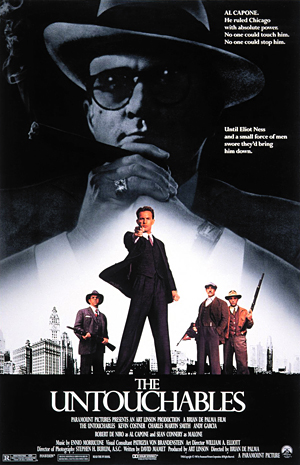 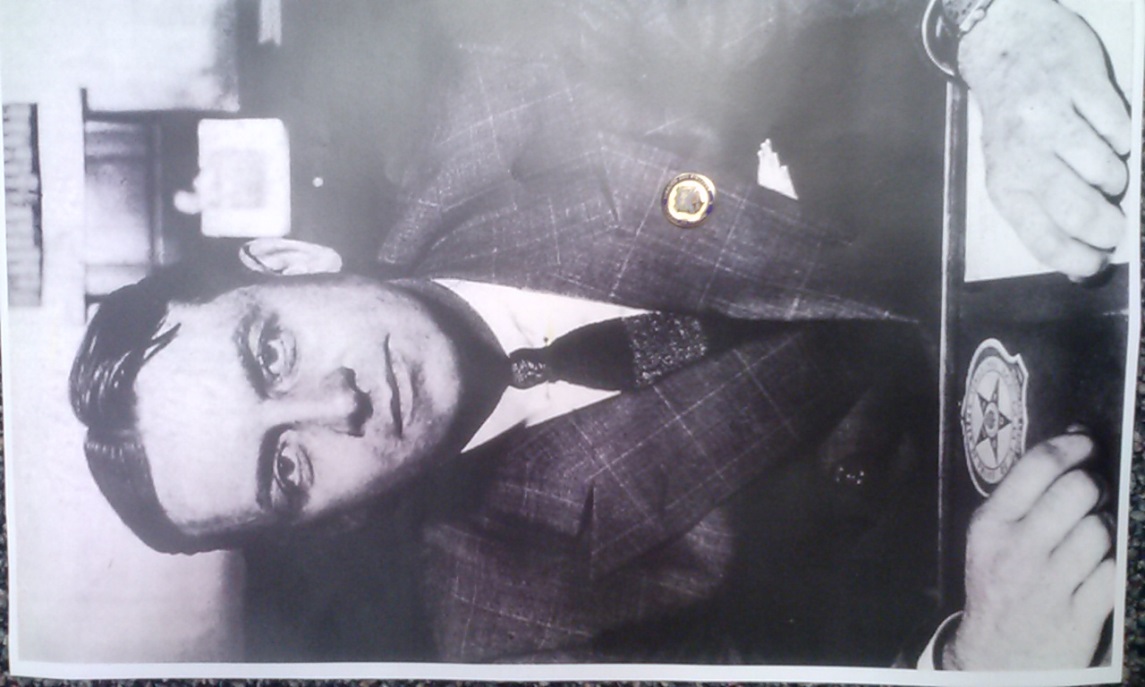